Spatial Verification Efforts at DWD
Felix Fundel on behalf of Michael Hoff
Deutscher Wetterdienst
FE 15 – Predictability & Verification
Phone:+49 (69) 8062 2422
Email: Felix.Fundel@dwd.de
Email: Michael.Hoff@dwd.de
Content
Motivation

Approach

Results

Plans
I. Motivation
Make use of spatial data 
radar precipitation & reflectivity (                  )
satellite observations (e.g. cloud products)

High resolution forecasts need new approaches to verification
Scale dependent
Object based  Talk by G. Pante in PPAWARE session

Growing importance of EPS 
Test and development of adequate scores


Work  mainly done by Michael Hoff & Gregor Pante (                  )
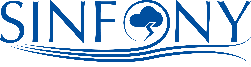 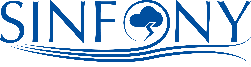 II. Approach
Review of existing neighborhood/spatial verification methods for deterministic and ensemble forecasts
Deterministic
methods & scores from Ebert 2008 (incl. single member verification)
neighborhood contingency table after Stein & Stoop 2019
reliability and ROC diagrams based on neighborhood fractions *new*

Ensemble
Scores based on neighborhood ensemble probabilities (E-FSS, etc.) (Schwartz et al. 2010) 
time fuzzyness (Duc et al. 2012,2013) planned for future


Developing R package
R-package currently in test mode internally. Medium-term distribution possible.
Namelist control (xml)
Reading capability for common data formats (grib, Rdata, Radolan; easy-to-add more by S3-class) 
Aggregation functionality (important for routine verification)
Alignment observation/forecast data from different experiments/models
Interactive visualization of scores via R-shiny server
No pre-processing (e.g. regridding, restructuring) provided  (too complex)
II. Approach - Methodology
Namelist for
Parameter &
Verification
R-Neighborhood Verification Tool (RNVT)
(R-package)
1 score file/ step as *.rds
data.table format
Incl. all necessary information for later aggregation
Parallelized over individual time steps
Namelist for 
aggregation
Aggregation (part of R-package)
1 aggregated score file for chosen period as *.rds
data.table format
Shiny-server interactive visualization
5
II. Approach - namelist examples
Reading parameters
Verification parameters
Aggregation parameters
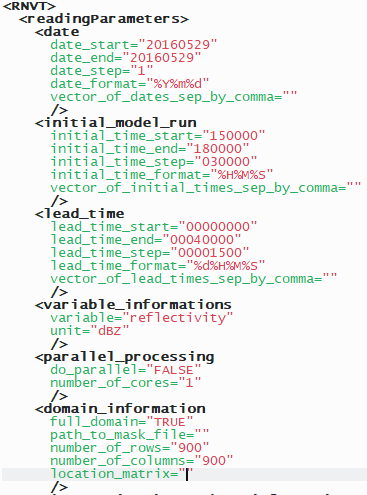 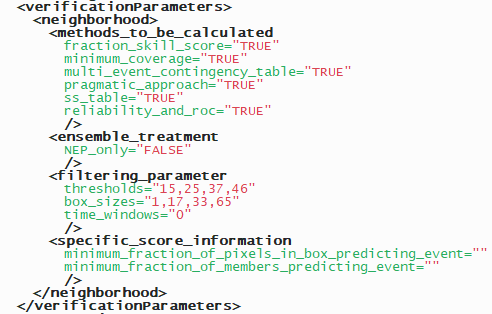 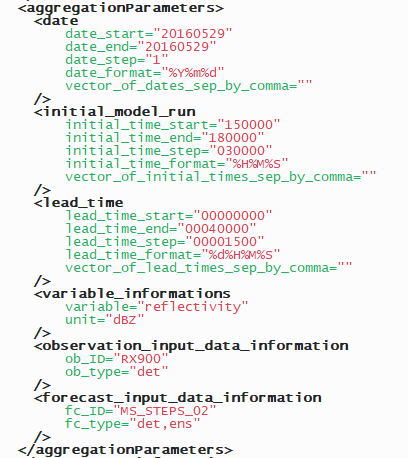 Aggregate multiple IDs and types via user demand
II. Approach - internal processes
Reading the xml namelist

Reading and storing input data
read only files requested from namelist
Store obs & fcst fields (also EPS members) as .rds files for each fcst step for later reading and plotting purposes
Parallelized over time steps via mclapply
Incl. file info check. If some input data is newer than score files, only those will be processed

Verifying data and store scores
Tresholding data, calculate neighborhood fractions via efficient integral filter method adapted for Rcpp from Faggian et al. 2015
Calculate all requested methods and store the output scores in data.table format
Store all scores as .rds files for each fcst step
Parallelized over time steps via mclapply

Aggregate scores
Read single score files as requested from namelist and aggregate scores together over days
Further aggregation will be done interactively in Shiny-App

Visualization in Shiny App
See following slides
II. Approach - Shiny-App Appearance
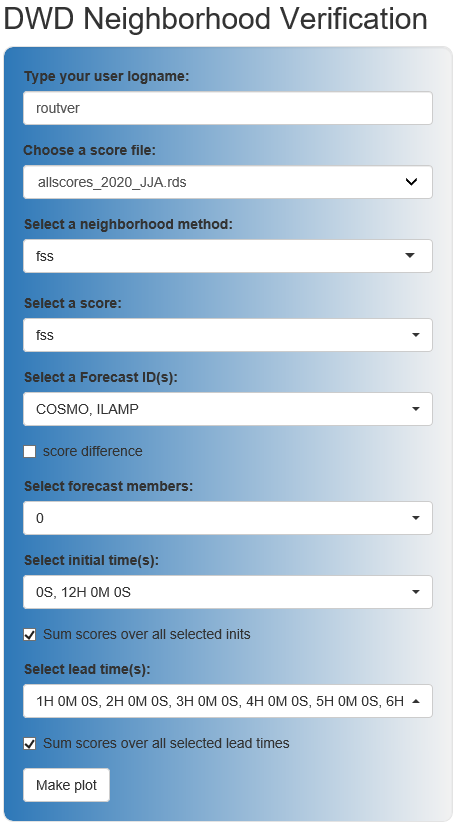 Choose different 
types of plots
Tiles Plot
Time series plot 
Reliability plot
ROC plot
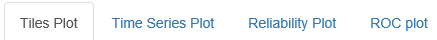 Interactive score visualization via R-shiny server with selectables:

neighborhood method
score
forecast ID
score difference
forecast members
Init times and lead times
etc.

In-app aggregation over selected member, lead times & init times

Prepared for det., EPS & single member verification
III. Results – Tiles Plots
FSS for COSMO-D2 vs. ICON-D2 (DET) for JJA period
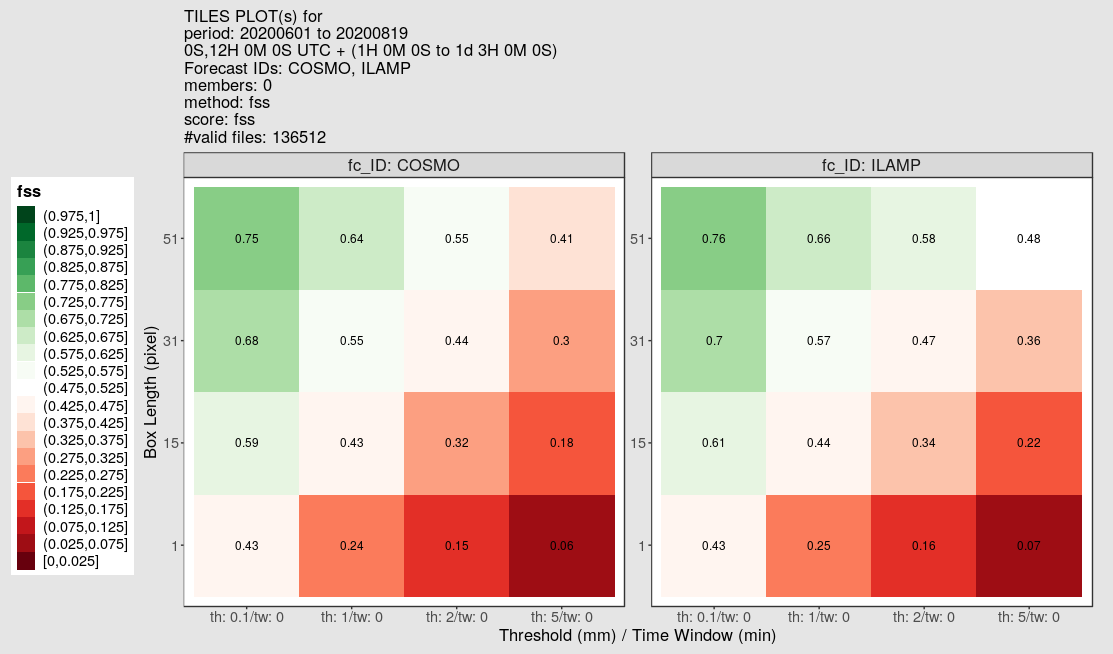 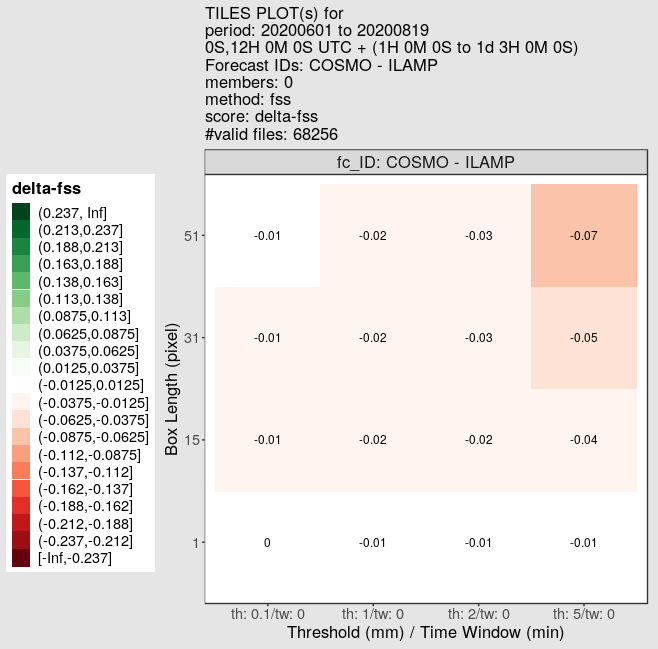 III. Results – Time Series Plots
FSS for COSMO-D2 vs. ICON-D2 (DET) for JJA period
1 pixel ≈ 2.2 km
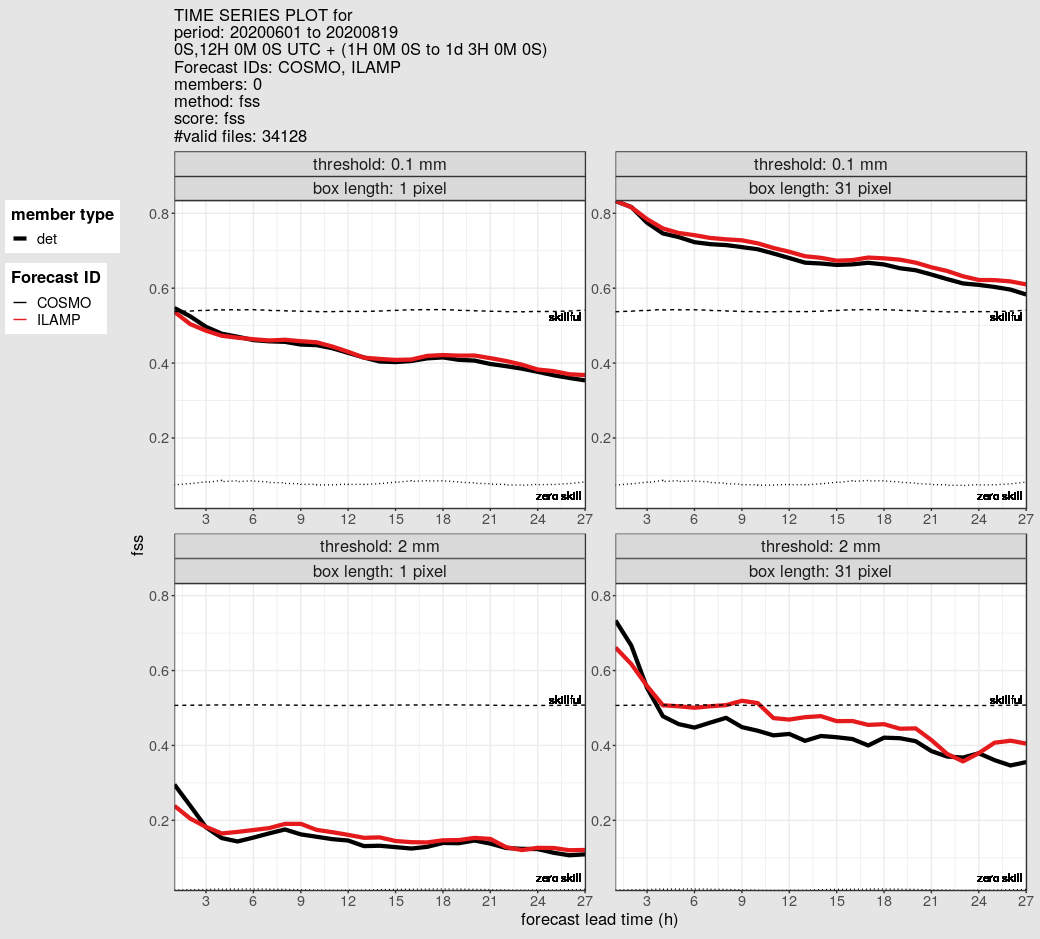 III. Results – Reliability Plots
COSMO-D2 vs. ICON-D2 (DET) for JJA period
1 pixel ≈ 2.2 km
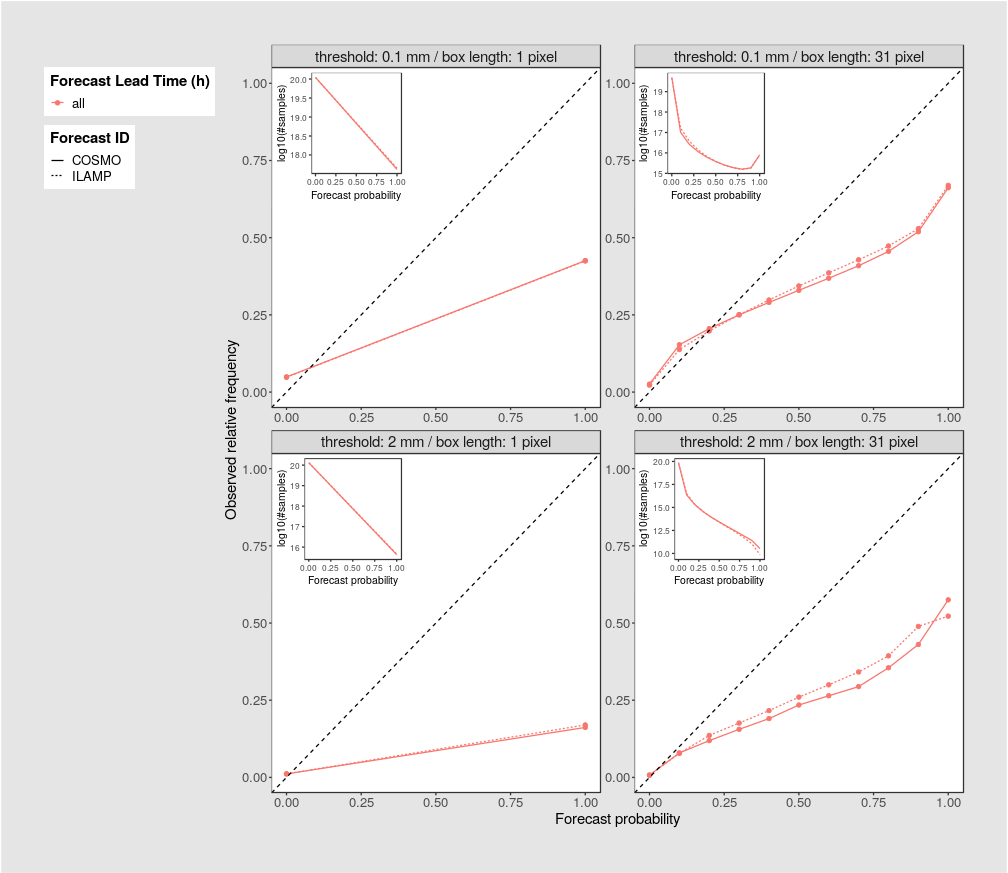 Note that neighborhood fractions are a result of a smoothing process which decreases the number of high „probabilities“.
Therefore, this neighborhood fractions reliability diagram is not the same as the classical one based on ensemble probabilities.


ICON-D2 more reliable than COSMO-D2
III. Results – Reliability Plots
COSMO-D2 vs. ICON-D2 (DET) for JJA period
1 pixel ≈ 2.2 km
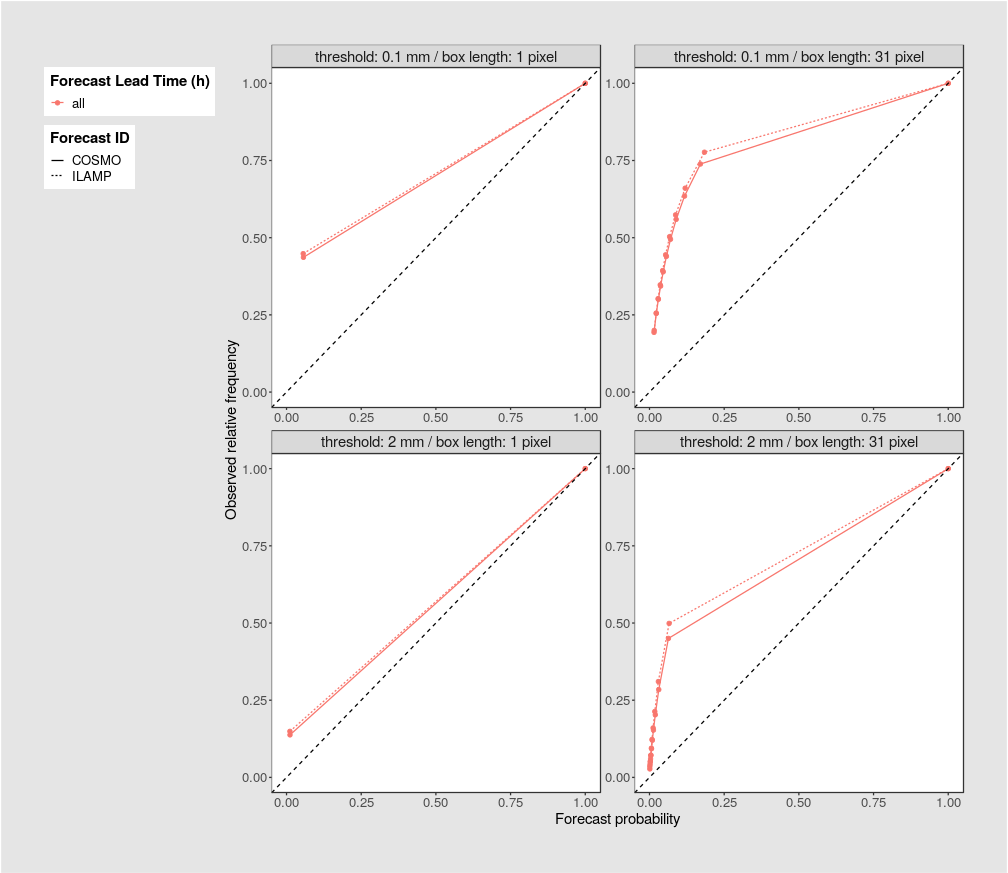 Note that neighborhood fractions are a result of a smoothing process which decreases the number of high „probabilities“.
Therefore, this neighborhood fractions ROC diagram is not the same as the classical one based on ensemble probabilities.

ROC-area for ICON-D2 higher than COSMO-D2
Probability of detection
False alarm rate
IV. Plans
Further testing/debugging
Collect user feedback
Include more ensemble-based scores
Include time fuzziness
Optimize memory consumption


Further developments will be done in object-based verification (see PPAWARE talk by G. Pante)
Also a simple own object-identification algorithm is planned so that it can be applied to spatial data as well.